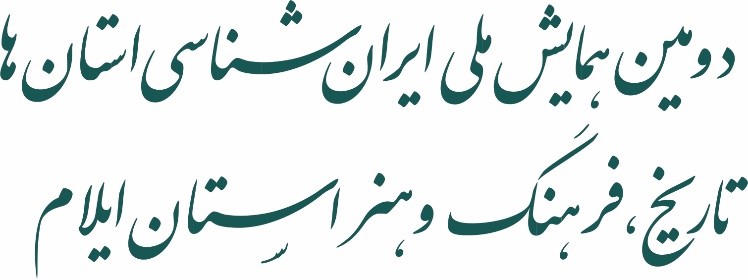 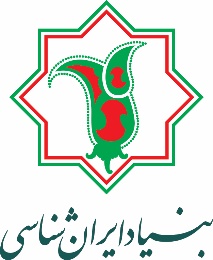 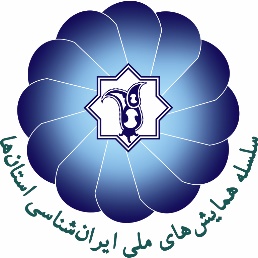 عنوان مقاله
نویسنده / نويسندگان:
ارائه‌دهنده:
کد مقاله:
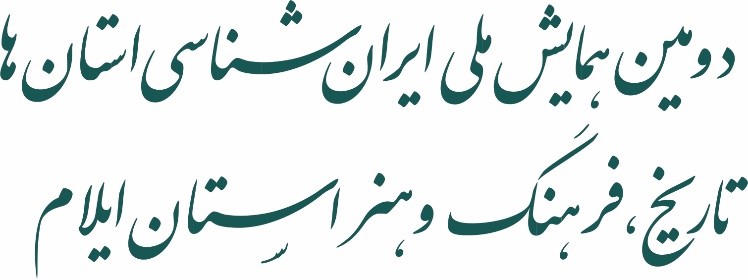 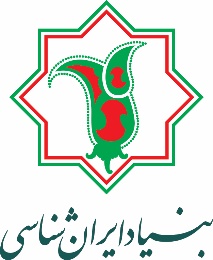 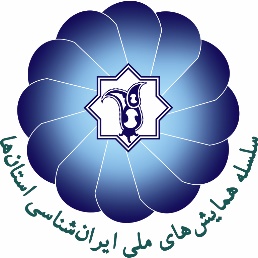 عناوین اصلی
مقدمه و هدف
تئوری و پیشینه تحقیق
مواد و روشها
نتايج و بحث
نتيجه گيري و پيشنهادات
Slide No: 2
عنوان مقاله
كد مقاله:
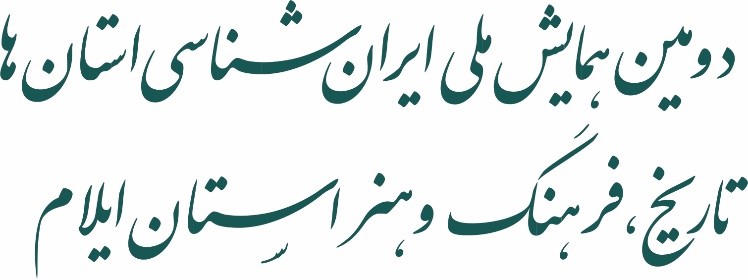 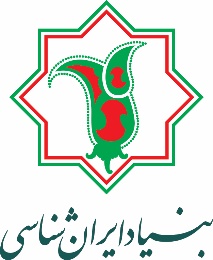 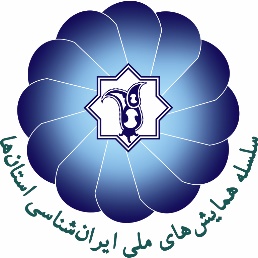 مقدمه و هدف
در این قسمت مقدمه و هدف تحقیق ارائه می گردد.
Slide No: 3
عنوان مقاله
كد مقاله:
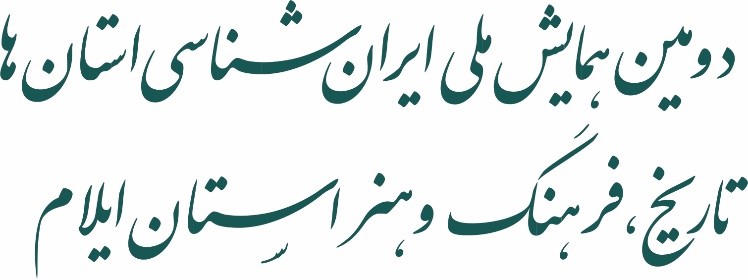 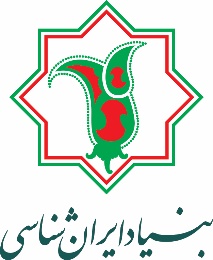 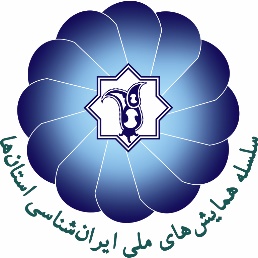 تئوری و پیشینه تحقیق
در این قسمت تئوری و پیشینه تحقیق ارائه می گردد.
Slide No: 4
عنوان مقاله
كد مقاله:
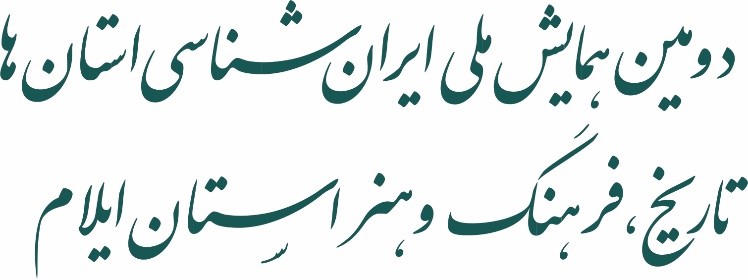 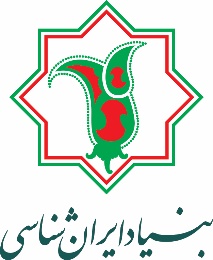 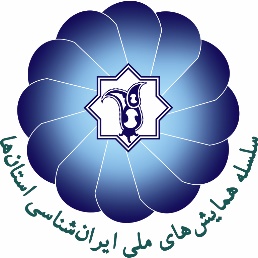 مواد و روشها
در این قسمت مواد و روشهای تحقیق ارائه می گردد.
Slide No: 5
عنوان مقاله
كد مقاله:
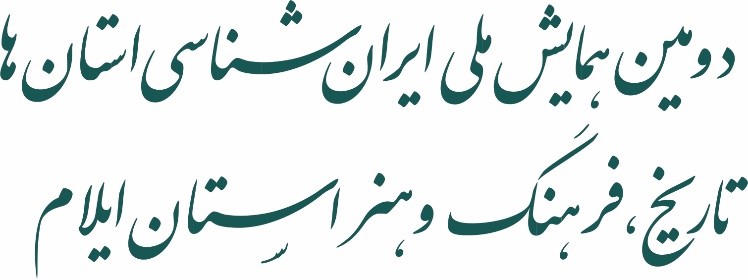 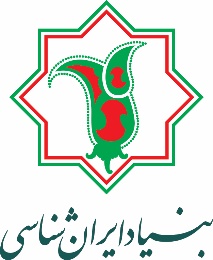 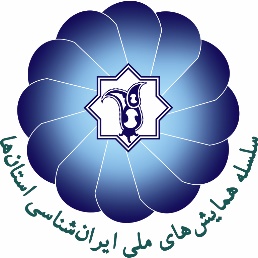 نتایج و بحث
در این قسمت نتایج و بحث تحقیق ارائه می گردد.
Slide No: 6
عنوان مقاله
كد مقاله:
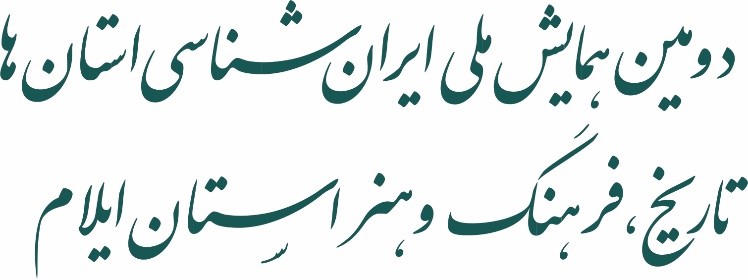 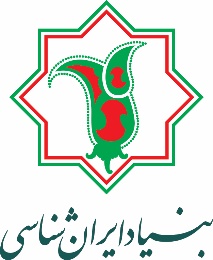 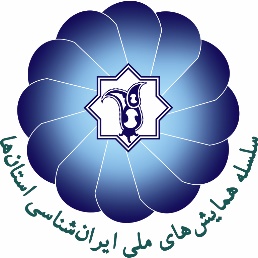 نتیجه‌گیری و پیشنهادات
در این قسمت نتیجه گیری و پیشنهادات تحقیق ارائه می گردد.
Slide No: 7
عنوان مقاله
كد مقاله:
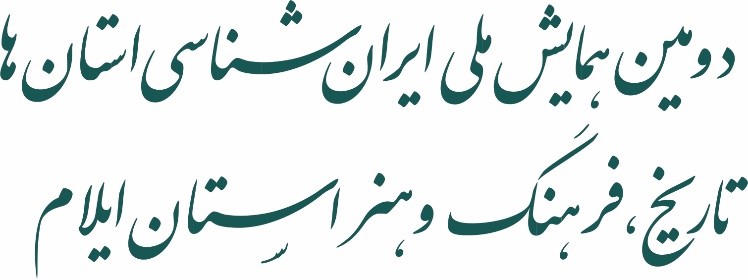 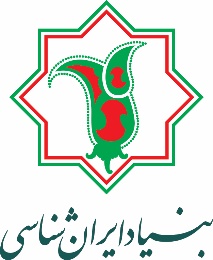 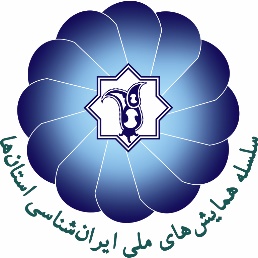 تشکر و قدردانی
Slide No: 8
عنوان مقاله
كد مقاله: